REPRODUCTIVE & CHILD HEALTH PROGRAMMEby mbbsppt.com
Reproductive & child health approach defined as: “people have the ability to reproduce and regulate their fertility ,  women are able to go through pregnancy and child birth safely, outcome of preg. is successful in terms of maternal and infant survival and well being, & couples are able to have sexual relations free of fear of preg and of contracting disease.”
MILESTONES
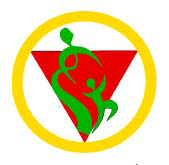 Introduction
Launched in: 15th October 1997 
 International Conference on Population and Development held at Cairo in 1994. 
Based on: RCH approach & in management there was a paradigm shift from target oriented to Target free approach(TFA).
Planned and delivered by: Department of Family Welfare.
Strategy: Services should be:
Client oriented,
Demand driven,
High quality,
Based on needs of community through decentralised planning,
TARGET FREE APPROACH.
RCH Phase I
In package for women, life cycle approach was adopted since in a woman’s lifetime, her health status in 1 phase affects next phase.
Most significant achievement was moving away from target oriented (of NFWP) to 1 focused on beneficiaries & resp to needs of community.
However, it had weaknesses sought to overcome by phase II
  RCH Phase II
 began from 1 April 2005. Further steps:
Promotion of state ownership of prog.
Community Needs Assessment Approach(CNAA ) further strengthened by involvement of communities. Thereafter, CNAA renamed as Community Needs Assessment and Monitoring  Approach (CNAMA).
The components being:
Essential obstetrical care
Emergency obstetrical care
Strengthening referral system 
Strengthening project management
Strengthening infrastructure
Capacity building
Improving referral system
Strengthening MIS
Innovative schemes
Indicators
Components
Specific objectives in context of 11th plan and NPP 2000
Reduce rate of population growth from 21.34% (1991-2001) to 16.2% in 2001-2011
Reduce IMR from 60/1000 live births (2003) to <30/1000 by 2010.
Reduce TFR from 2.7 to 2.1 by 2010.
Reduce MMR from 407 (1998) to 100/100,000.
Improve ANC from 44.5% to 89% in 2010.
Improve coverage of institutional deliveries from 39.8% to 80% in 2010.
Improve coverage of fully immunized children from 48.2% (2003) to 65% in 2010.
Thank You